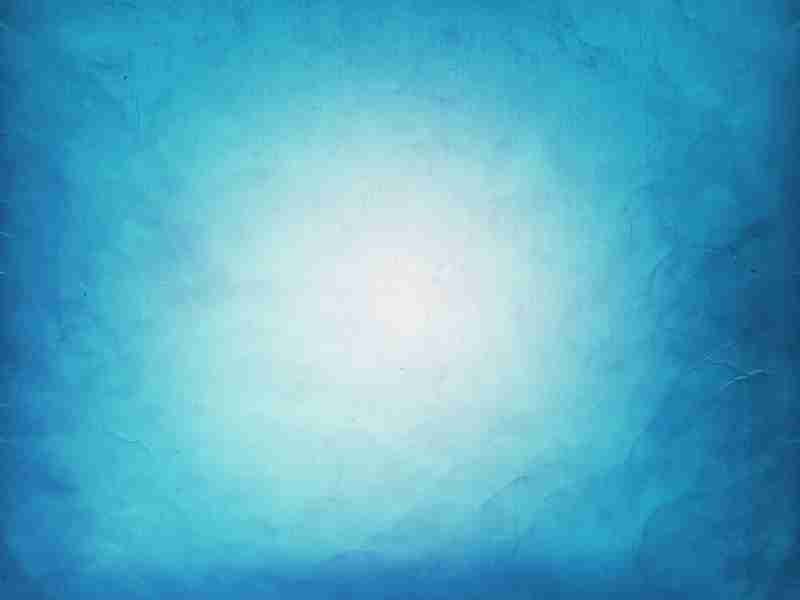 Gospel by the Numbers
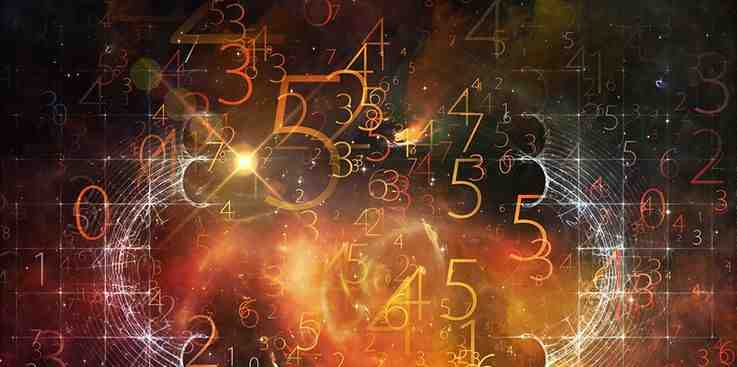 4
The Number of Completion
Four Men in the Fire
How numbers are used
1 – Number of Priority
2 – Number of Choice
3 – Number of Confirmation
Four: Number of Completeness
Completeness/A complete set..
Four corners
Four living creatures
For four transgressions
Four gospels
Heaven the city foursquare
Daniel 3
1-7 The Image of Gold
8-15 Three Men Refuse 
16-18 Their Answer
19-23 The Fiery Furnace
24-28 The Fourth Man
Four Lessons..
God promises to be with us
He is all we need
Without Him we are nothing
He is with us even when we don’t see Him
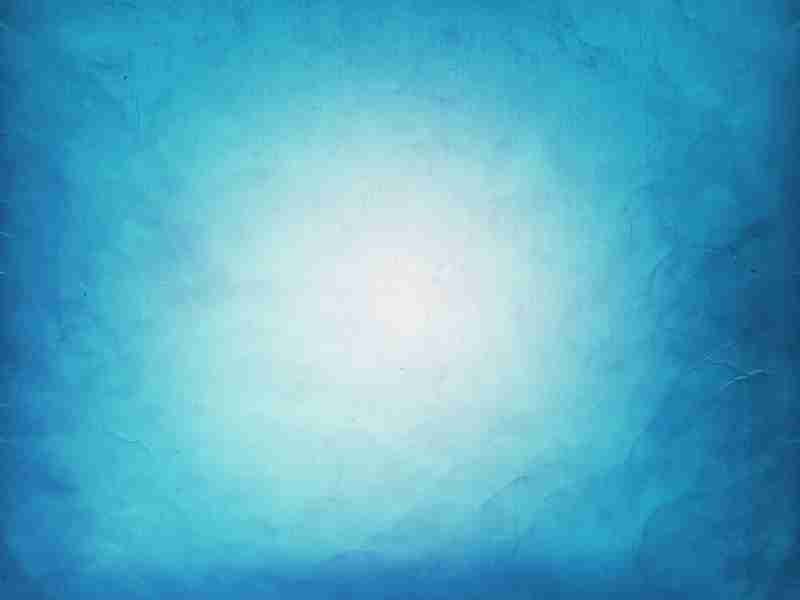 Gospel by the Numbers
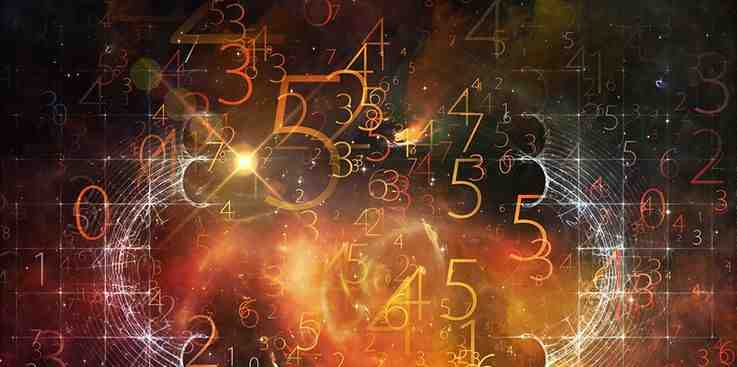 4
The Number of Completion
Four Men in the Fire